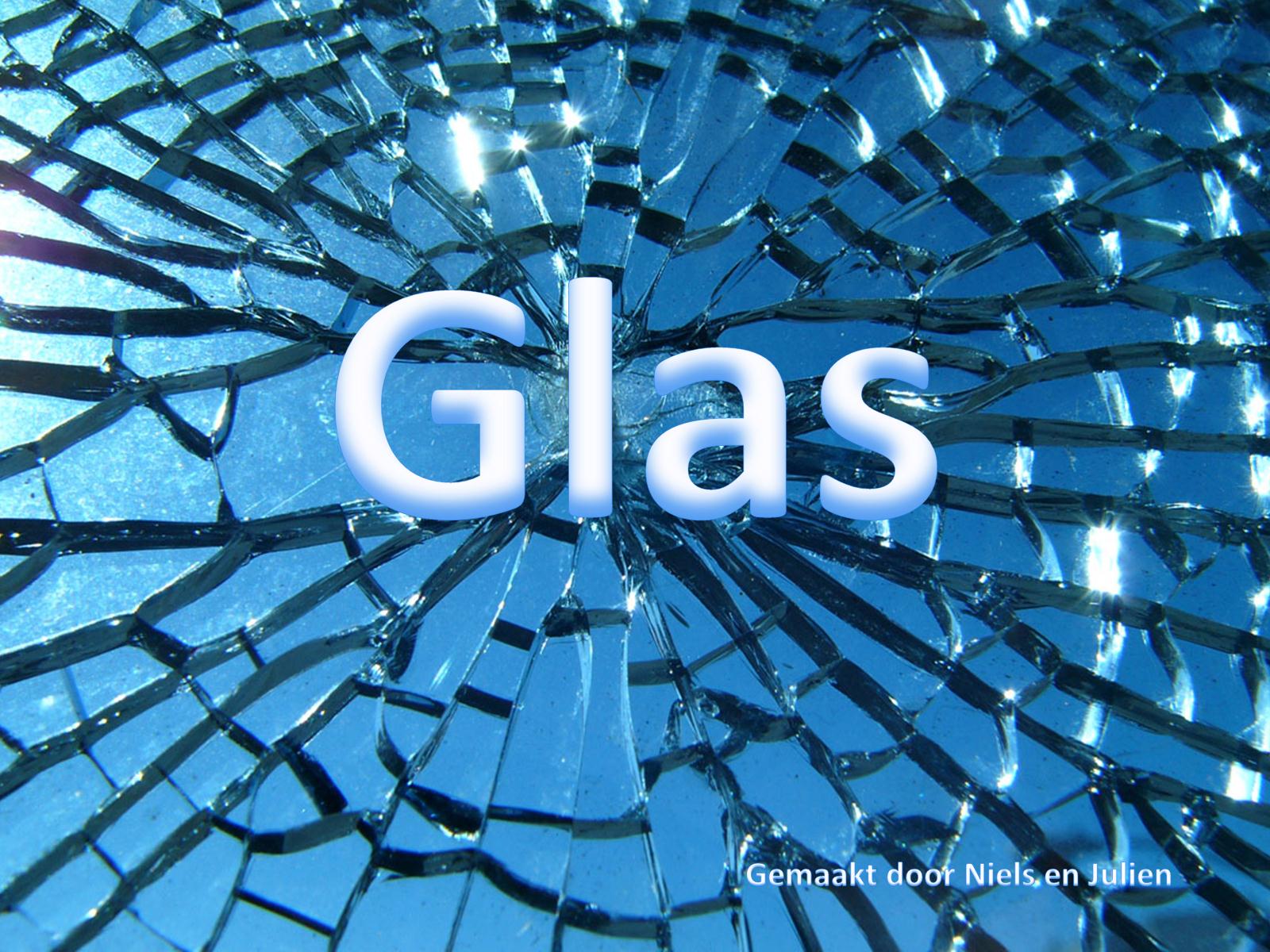 Glas
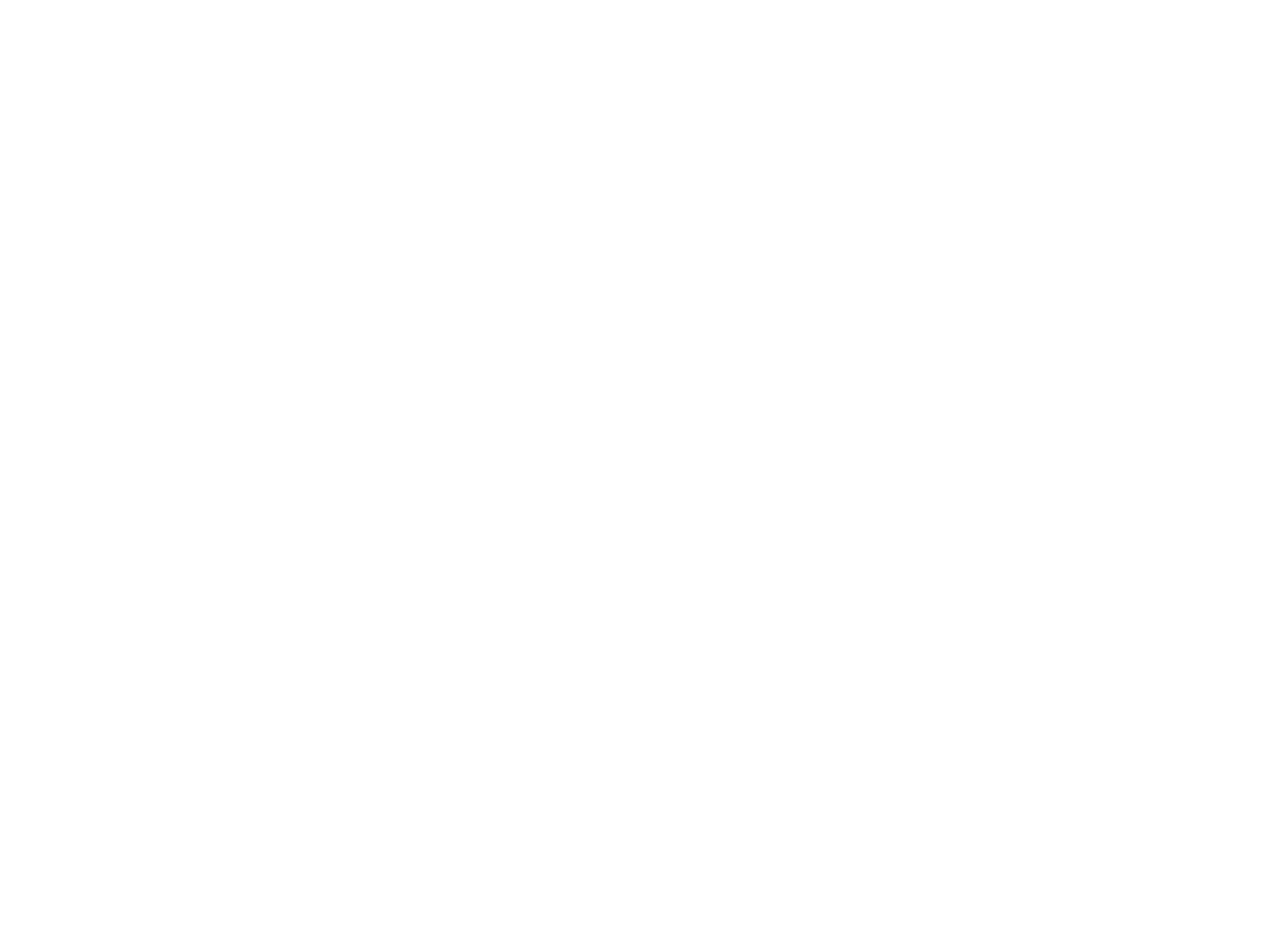